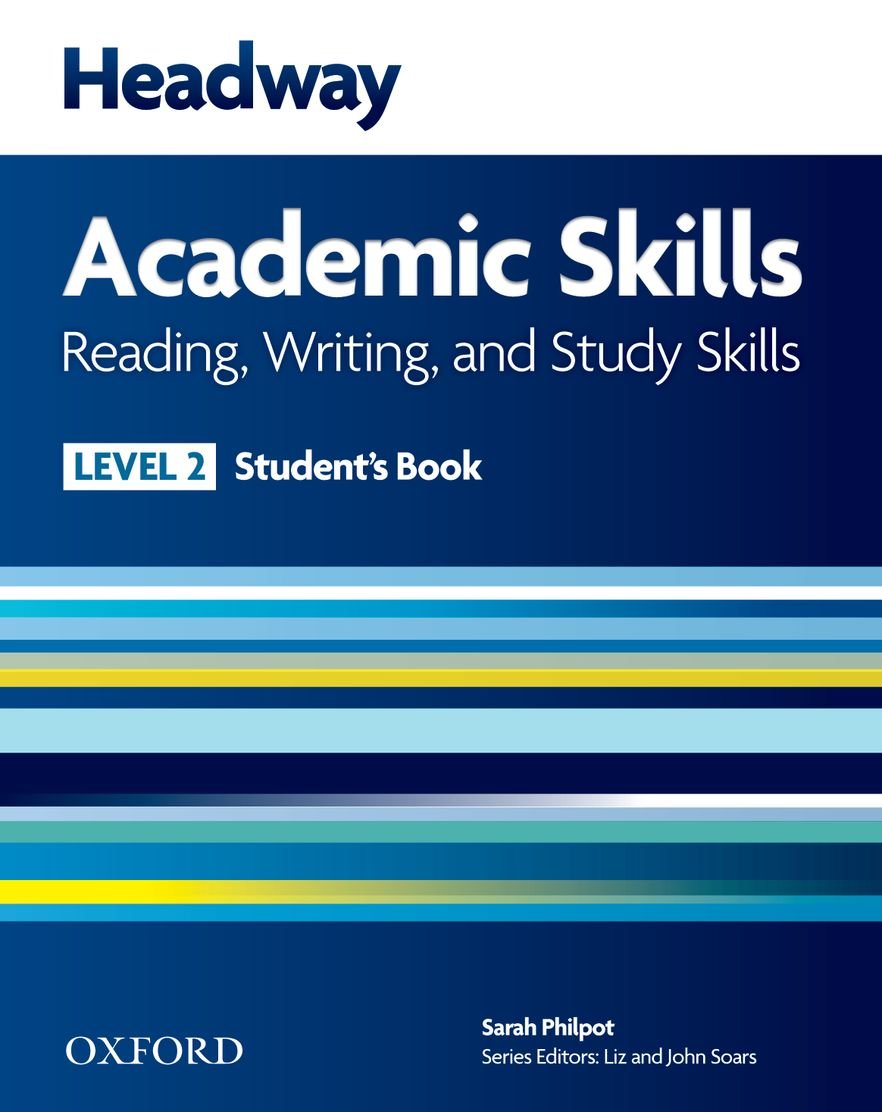 College of Law, Mustansiriyah U.	 English course for M. A. 2017-2018
Textbook: Headway Academic Skills, Level 2
Author: Sarah Philpot
Instructor: 
Asst. Lect. Rania Adnan Aziz
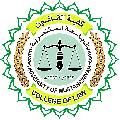 1
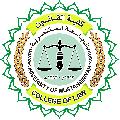 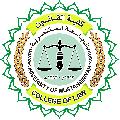 College of Law, Mustansiriyah U.Second Year Course in legal English
2017-2018 


Instructor: Asst. Lect. Rania Adnan Aziz
College of Law, Mustansiriyah U.       English course for M. A. 
                2017-2018 


Instructor: Asst. Lect. Rania Adnan Aziz
Lecture 10

Unit 2
Where in the world

Continue WRITING My country


In this part we will learn how to link ideas. Linking ideas in a clear and logical way is part of good writing. We use but, however, and although to contrast ideas.
Look at sentences a and b. compare the way but, however and although are used to link them. What differences are there?
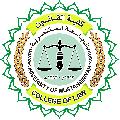 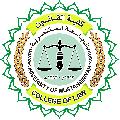 College of Law, Mustansiriyah U.Second Year Course in legal English
2017-2018 


Instructor: Asst. Lect. Rania Adnan Aziz
College of Law, Mustansiriyah U.       English course for M. A. 
                2017-2018 


Instructor: Asst. Lect. Rania Adnan Aziz
Lecture 10

Unit 2
Where in the world

Continue WRITING My country

a The official language is French
b Many people speak a little English.

The official language is French, but many people speak a little English.
The official language is French. However, many people speak a little English.
Although the official language is French, many people speak a little English.
The official language is French, although many people speak a little English.
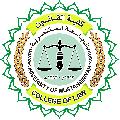 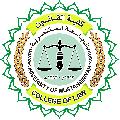 College of Law, Mustansiriyah U.Second Year Course in legal English
2017-2018 


Instructor: Asst. Lect. Rania Adnan Aziz
College of Law, Mustansiriyah U.       English course for M. A. 
                2017-2018 


Instructor: Asst. Lect. Rania Adnan Aziz
Lecture 10

Unit 2
Where in the world

Continue WRITING My country

Exercise 6 provides further examples to practice using linking words.

Writing a description of my country
In Exercise 7 you  are required to write a paragraph of about 150 words describing your country. Use your ideas from Exercise 4. link them using but, however and although.